Profielkeuze havo 3
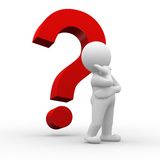 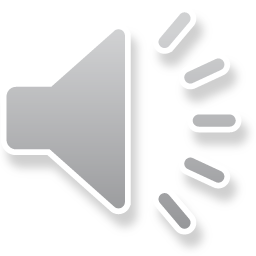 21-12-2021
1
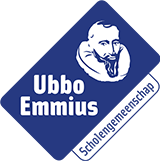 LOB in klas …….
Loopbaan Oriëntatie en Begeleiding
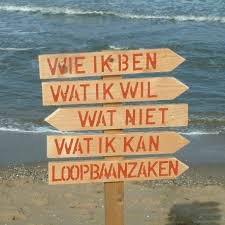 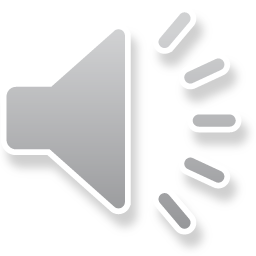 Taakverdeling decanen:
Dhr. F.Drijfhout (DRF):
havo bovenbouw klas 4 + 5

Mevr. A.Haerkens (HRR):
havo 3 + vwo 3 
bovenbouw vwo 4,5 & 6
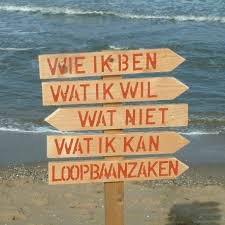 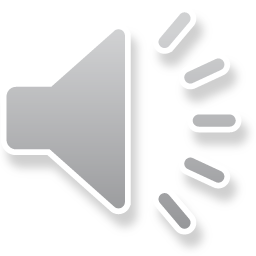 21-12-2021
3
voorbereidingen:
Begeleiding klas 3:
   Aanlevering opdrachten m.b.t. profielkeuze
   Informatie over profielkeuze
Uitvoering mentor + klas 3: 
   Uitwerken diverse opdrachten
   Digitaal aanleveren in
   ubbo.dedecaan.net
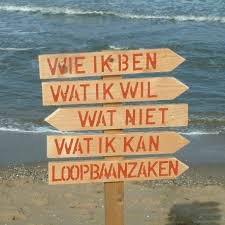 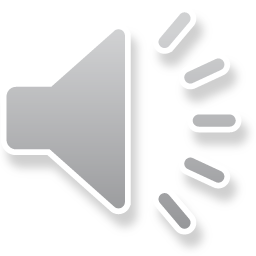 21-12-2021
4
Start november
   mentorlessen voorbereiding op profielkeuze
november
   informatieles decaan (HRR)
Medio februari 2022
Carrousel nieuwe vakken bovenbouw
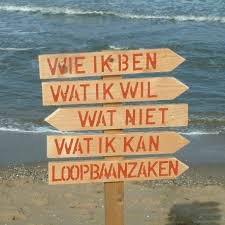 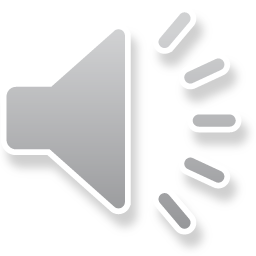 21-12-2021
5
verantwoordelijkheid:

- Leerling maakt zelf de keuze.
Ouders / mentoren en decaan HRR helpen mee in het begeleiden.
Doel: Samen op weg naar een goede 
          profielkeuze.
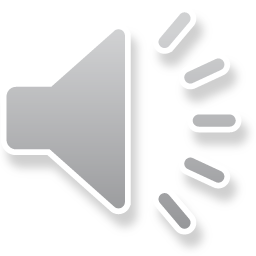 21-12-2021
6
Routes ná Havo 3 of Vmbo 4
Havo 3 => Havo 4 => Havo 5 =>  
         - HBO 4 jarige bachelor opleiding 
         - Opstromen naar het Vwo  
Havo 3 =>TL 4 => Havo 4 => Havo 5
Havo 3 =>TL 4 => MBO
TL 4 => Havo 4 => Havo 5
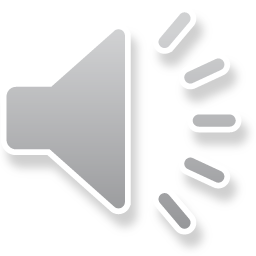 21-12-2021
7
december / januari
individuele leerling gesprekken met de decaan HRR 
invullen profielkeuzeformulier
Eventueel gesprek ouders met
   leerling en decaan HRR
31 maart 2022
profielkeuze is definitief
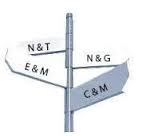 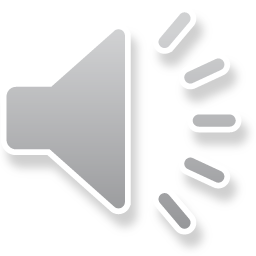 21-12-2021
8
Te kiezen uit 4 profielen:
- Natuur en Techniek   (NT)
- Natuur en Gezondheid (NG)
- Economie en Maatschappij (EM)
Business School (UBS)
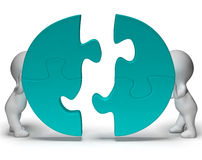 - Cultuur en Maatschappij (CM)
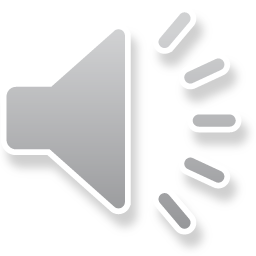 21-12-2021
9
Wiskunde A & B, het verschil:
Wiskunde A: 
Ondersteuning bij Economische beroepen.

Wiskunde B:
Ondersteuning bij Natuurkundige vakken en informatica.
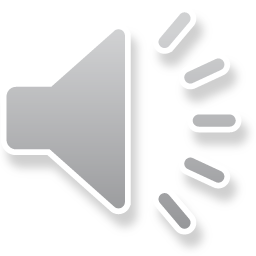 21-12-2021
10
Technasium
Profielkeuze NT-NG
O&O: onderzoeken en ontwerpen
Projectwerk, groepswerk
De “beroepsbeoefenaars” krijgen opdrachten van buiten de school
(niet samen te kiezen met BSM)
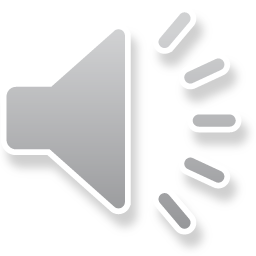 21-12-2021
11
BSM (= bewegen, sport en maatschappij)
Sporten en het organiseren voor anderen
Meer takken van sport dan bij LO
    (atletiek, zelfverdediging, turnen, bewegen op muziek enz.)
Lesgeven
4 lessen per week, naast LO
Theorie (toetsen, geen examen)
    Toekomstige werkvelden:
     ALO, PABO, Defensie, Brandweer
        (niet samen te kiezen met O&O)
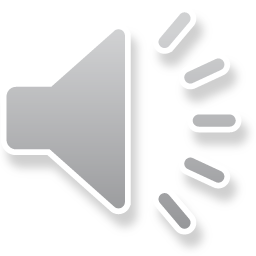 21-12-2021
12
UBS(Ubbo Business School)
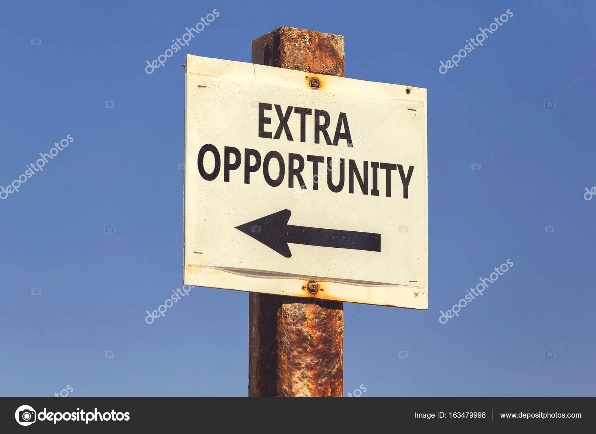 Ondernemend leren

Presentatie dhr.Luis
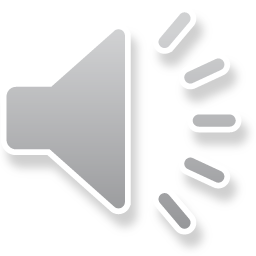 Profielkeuzeformulier:
gemeenschappelijk deel


Profieldeel (verplicht)
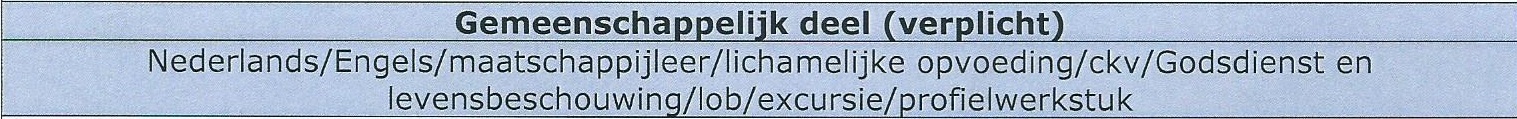 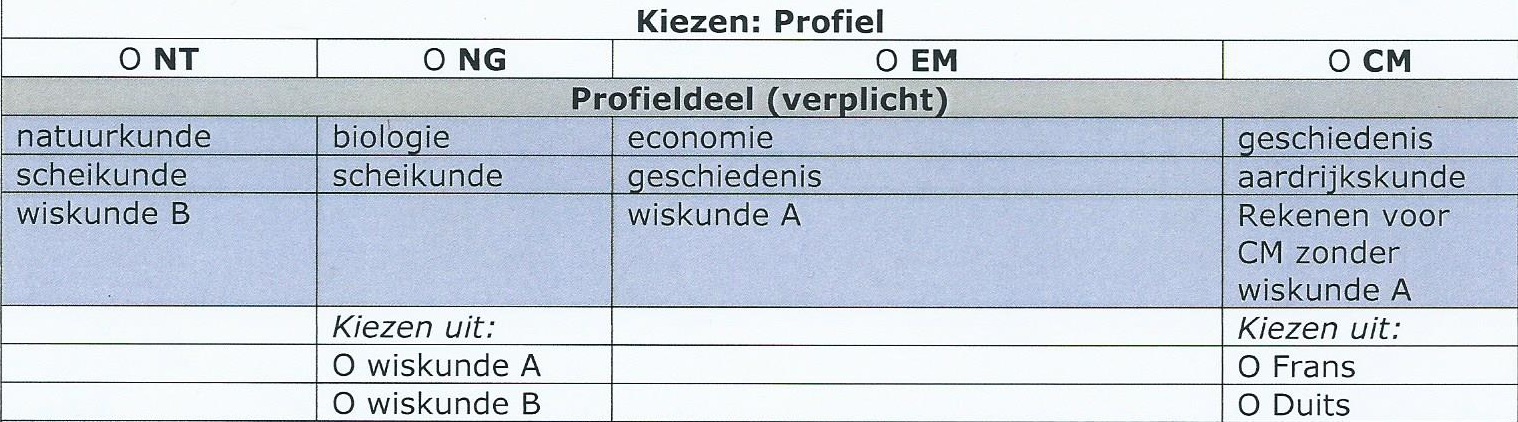 21-12-2021
14
Profielkeuzeformulier:
Profieldeel (kiezen)


vrije deel
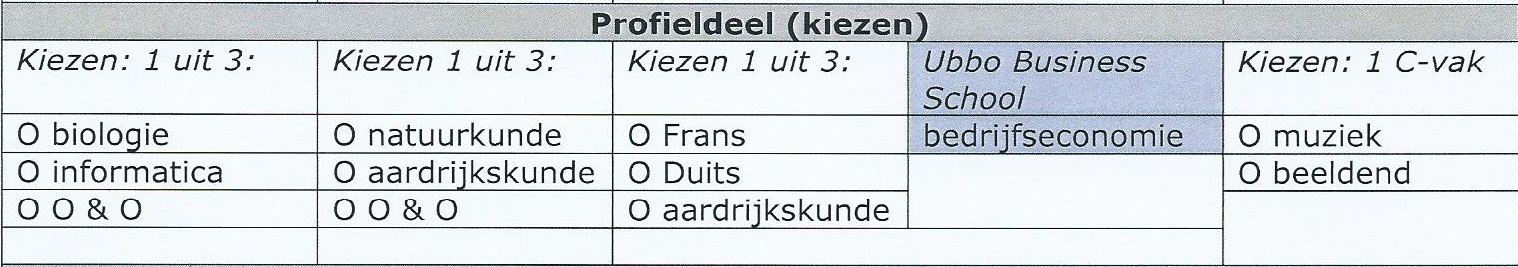 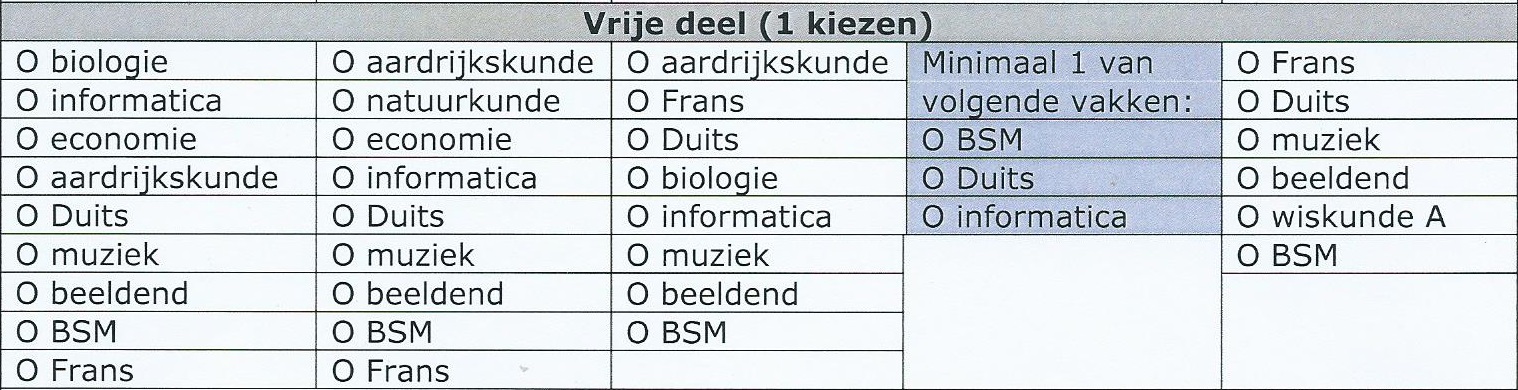 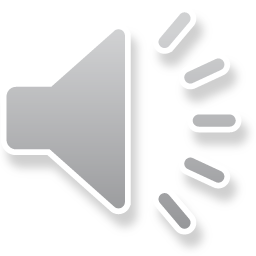 21-12-2021
15
Meelopen met een ………….
Twijfels over vakinhouden?
Maak dit kenbaar bij: mentor / decaan.
Kijk mee met een les
Praat met de vakdocent of leerling(en)
Het is zo geregeld !
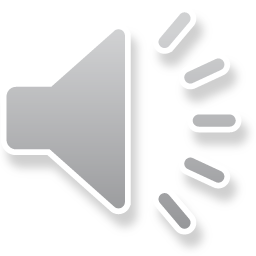 21-12-2021
16
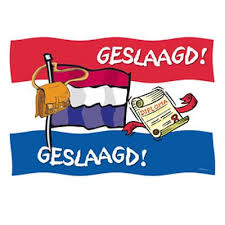 Exameneisen Havo
Geslaagd met:
Allemaal voldoendes (combinatiecijfer maat / ckv / pws )
één 5 en de rest hoger
twee x 5 of één 4 en één 5 met genoeg compensatiepunten
Nederlands, Engels en wiskunde niet meer dan één 5
        
Extra exameneis:
Tenminste 5,5 gemiddeld voor de examenvakken bij het CE
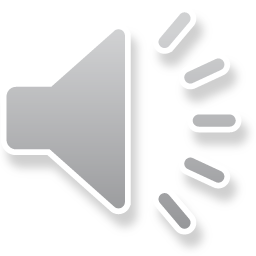 21-12-2021
17
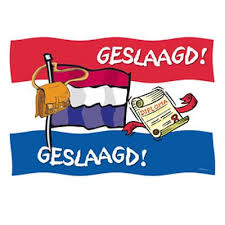 Informatie profielen.

www.studiekeuze123.nl/wegwijzers/profiel-kiezen
Wat kan ik met mijn profiel ?
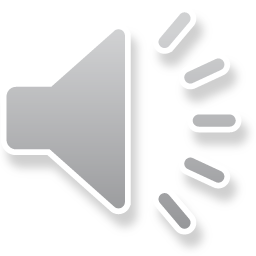 21-12-2021
18
Cambridge English
Cambridge English wordt volgend jaar op de havo aangeboden. 
Door stemproblemen wordt de uitleg alleen in tekst weergegeven.
Excuus hiervoor.
21-12-2021
19
Cambridge English
Cambridge English is een unieke ervaring van het lesgeven, leren en beoordelen van het Engels.
Iedereen spreekt talen op een ander niveau.
Europese taalniveaus bestaan uit een schaal van zes niveaus voor de verschillende onderdelen van taalverwerving: begrijpen, spreken en schrijven. 
Deze niveaus worden gebruikt op middelbare scholen.
21-12-2021
20
Cambridge English
A1: Beginner
A2: Beginner +
B1: Halfgevorderden
B2: Gevorderden
C1: Vergevorderden
C2: Bijna moedertaalniveau

Cambridge English wordt aangeboden op C1 / C2 niveau.
21-12-2021
21
Cambridge English
In tegenstelling tot de Vwo-afdeling kan de havo-afdeling niet voor deelname aan Cambridge English kiezen.
Voor deelname moet je uitgenodigd worden door de docent van de vaksectie Engels.
Je doet examen in Groningen (Martine Plaza)
Geslaagd!!!!!!   Je ontvangt een Cambridge certificaat.
Dit certificaat wordt in heel Europa erkend.
21-12-2021
22
Cambridge English
Je toont aan dat je Engels op een zeker niveau beheerst.
Dit kan een eis zijn bij een nog te kiezen vervolgopleiding
Of om bij een internationaal bedrijf te mogen solliciteren.
21-12-2021
23
Vragen ?Presentatie op de website.Mail of bel ons:ahaerkens@ubboemmius.nlfdrijfhout@ubboemmius.nl
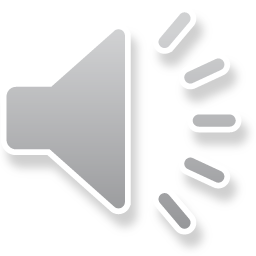